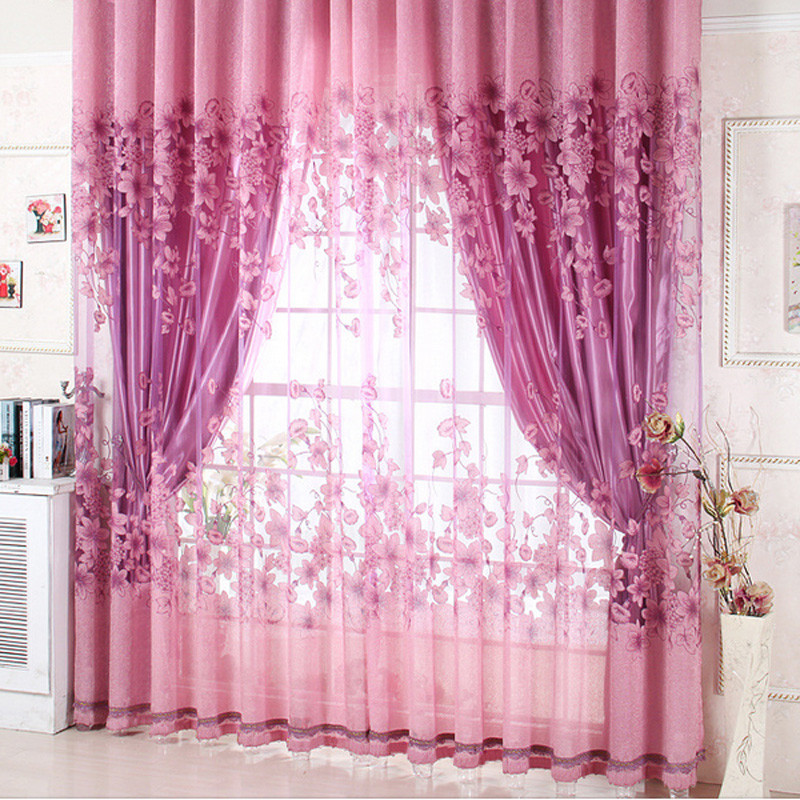 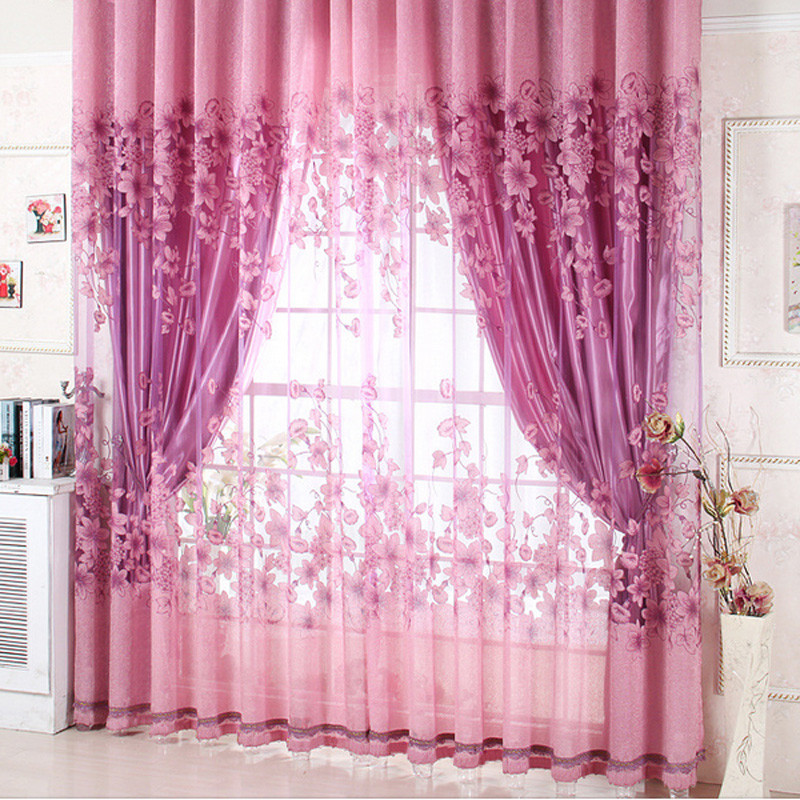 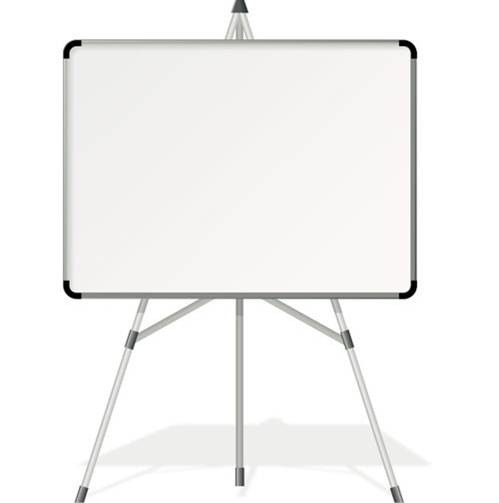 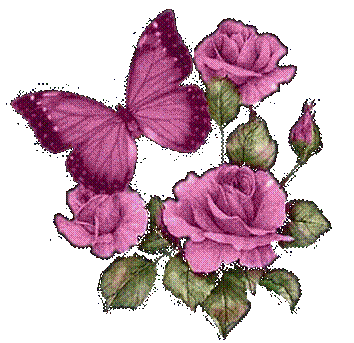 আজকের ক্লাশে সবাইকে 
স্বাগতম
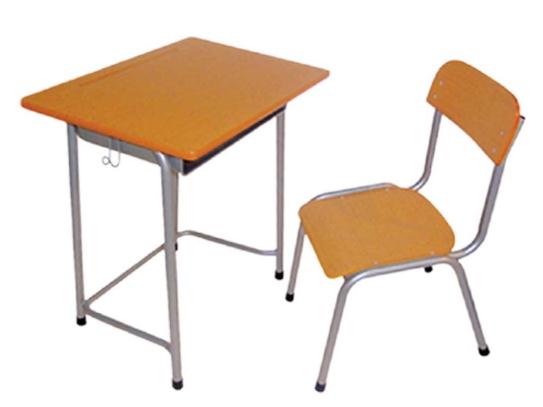 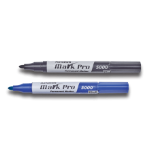 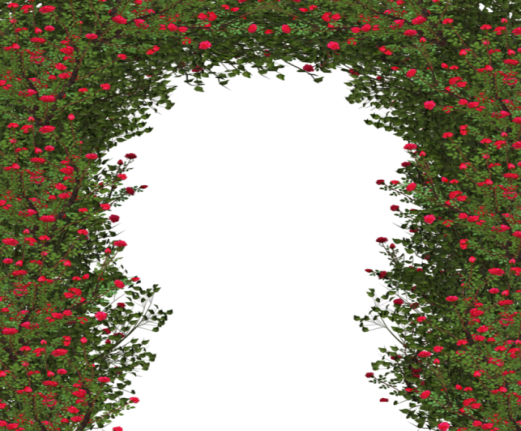 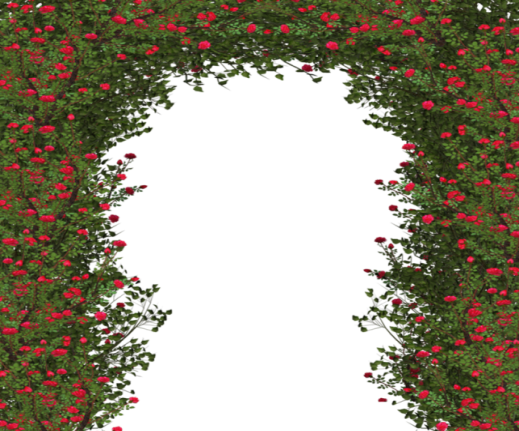 পরিচিতি
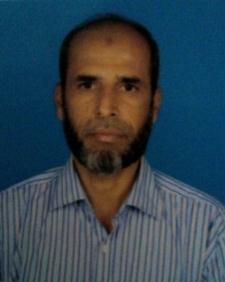 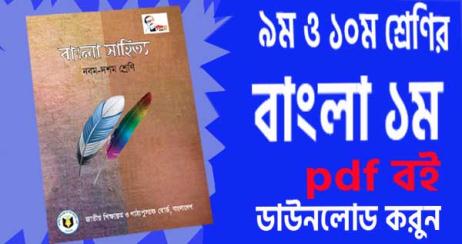 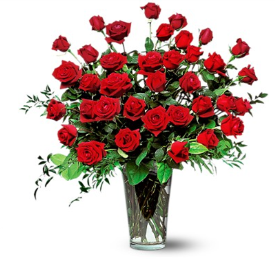 পাঠ পরিচিতি
শিক্ষক পরিচিতি
আবু আহসান 
               বি.এস.এস;বি.এড
সিনিয়র শিক্ষক
আলহাজ্ব কাজী দিদার বক্স ইসলামিয়া দাখিল মাদ্রাসা 
ছয়গাঁও,ভেদরগঞ্জ,শরীয়তপুর ।
শ্রেণি –দশম 
বিষয় – বাংলা সাহিত্য
পাঠের বিষয় – কবিতা 
সময় – ৪৫মিনিট 
তারিখ -   /৭/২০২১   খ্রি.
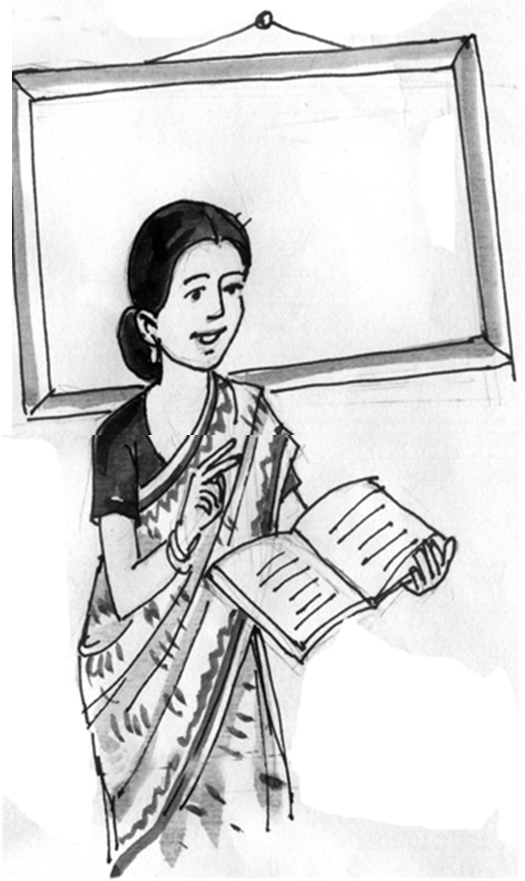 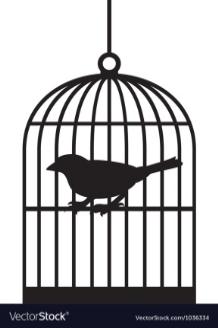 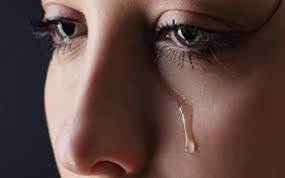 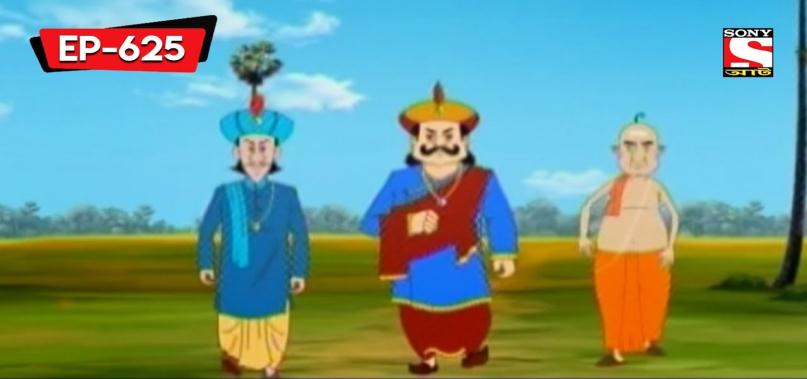 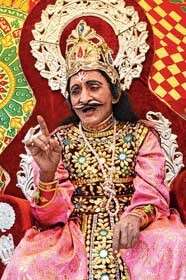 শ্রেণি – নবম
বিষয় – বাংলা সাহিত্য
আলোচ্য পাঠ - কবিতা
ছবিগুলো দেখ এবংনিচের প্রশ্নগুলোর উত্তর কর যার মাধ্যমে আমরা আজকের পাঠে অগ্রসর হতে পারি ।
প্রশ্ন:-১।অশ্রুজলে কী ভাসায়েছে?
উত্তর:-পাকা দাড়ি ।
প্রশ্ন:-২। পন্ডিতের মুখ কেমন হইল ?
উত্তর:- পন্ডিতের চুন হইল ।
প্রশ্ন:-৩। রাজা এতগুলা কী পুষার কথা বলেছেন ?
উত্তর:- বৈজ্ঞানিক ভৃত্যে পুষারকথা বলেছেন ।
প্রশ্ন:-৪। আগের কাজ আগে তো তুমি সারো, এর পরের লাইনটি  বল ।
উত্তর:- পরের কথা ভাবিয়ো পরে আরো ।
[Speaker Notes: এক থেকে তিন নং পর্যন্ত প্রশ্নের জন্য প্রথম তিনটি ছবির উপর এবং চার নং প্রশ্নের জন্য বইয়ের উপর ক্লিক করুণ । প্রশ্নের উপর ক্লিক করলে সেই প্রশ্নের উত্তর আসবে ।]
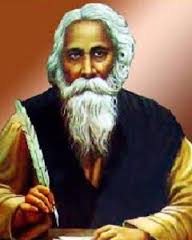 আজকের পাঠ
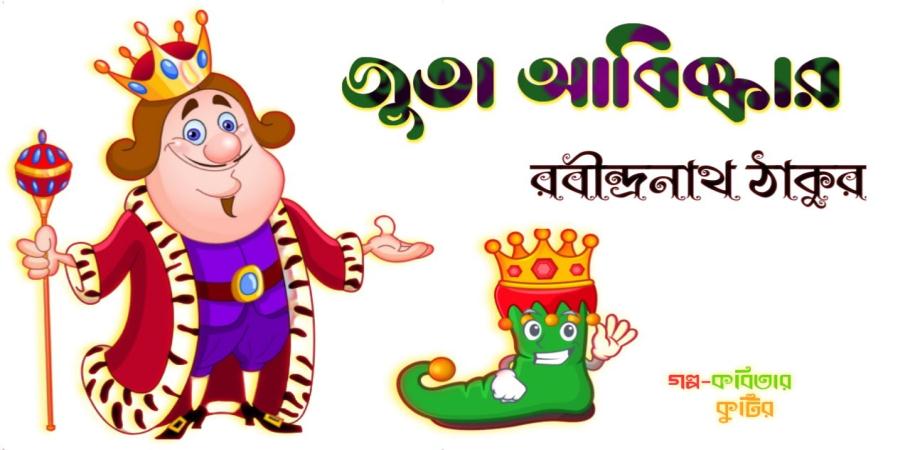 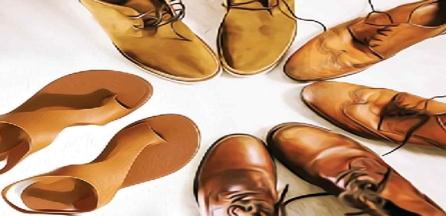 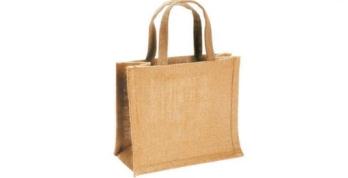 ‘ আঁধার দেখে রাজার কথা শুনি,-------------- ।
কবিতার তৃতীয় প্যারা অর্থ্যাৎ
শিখণফল
আজকের পাঠ শেষে শিক্ষার্থীরা -----
১। আজকের পঠিতাংশের বিভিন্ন শব্দের অর্থ বলতে পারবে ।
২। আজকের পঠিতাংশের কঠিন শব্দের উচ্চারণ করতে পারবে।
৩। আজকের পঠিতাংশ প্রমিত উচ্চারণে আবৃতি করতে পারবে ।
৪। আজকের পঠিতাংশের মূলভাব লিখতে পারবে ।
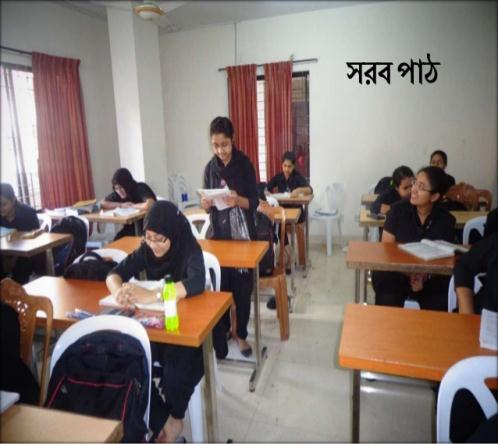 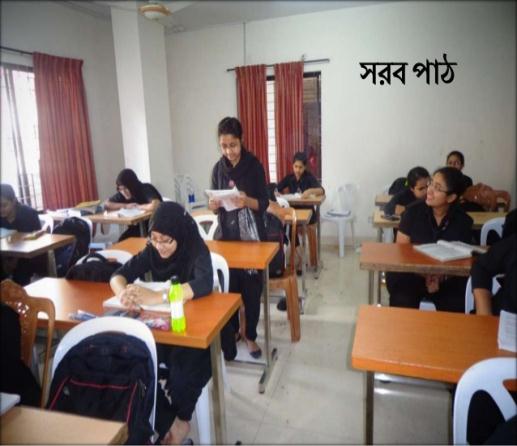 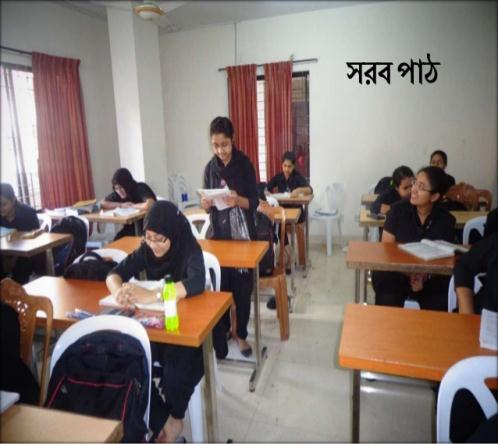 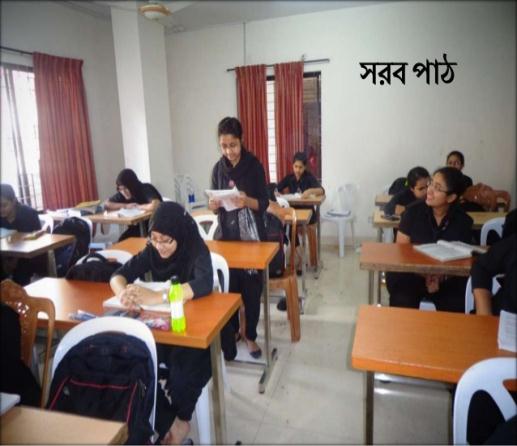 আদর্শ পাঠ
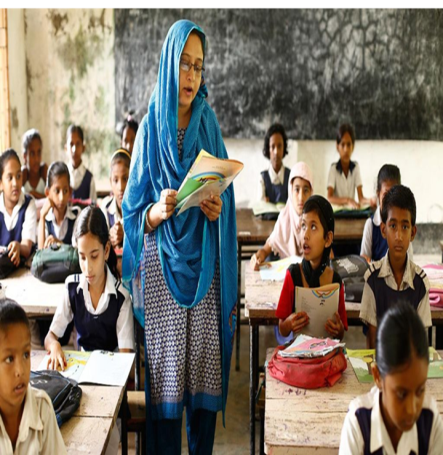 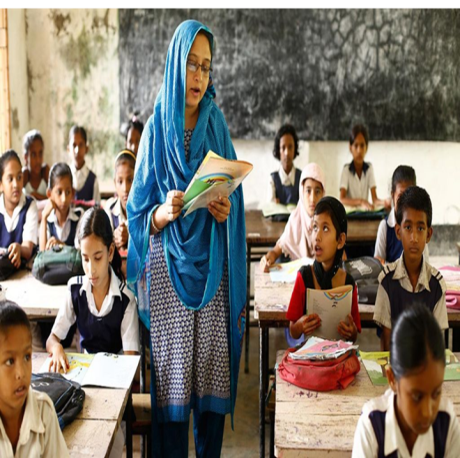 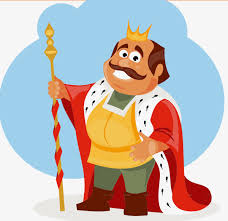 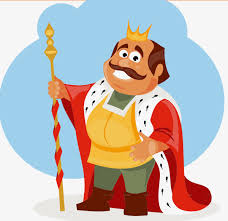 আঁধার দেখে রাজার কথা শুনি,
যতনভরে আনিল তবে মন্ত্রী 
যেখানে  যত আছিল জ্ঞানী গুণী
দেশে বিদেশে যতেক ছিল যন্ত্রী ।
বসিল সবে চশমা চোখে আঁটি,
ফুরায়ে গেল ঊনিশ পিপে  নস্য,
অনেক ভেবে কহিল, ‘গেলে মাটি
ধরায় তবে কোথায় হবে শস্য  ?’
কহিল রাজা  ‘তাই যদি না হবে,
পন্ডিতেরা রয়েছে কেন তবে  ?’
সকলে মিলি যুক্তি করি শেষে
কিনিল ঝাঁটা সাড়ে-সতেরো  লক্ষ,
ঝাঁটের চোটে পথের ধুলা এসে
ভরিয়া দিল রাজার মুখ বক্ষ ।
[Speaker Notes: ক্লিক করতে হবে না শুধু অপেক্ষা করুণ ।]
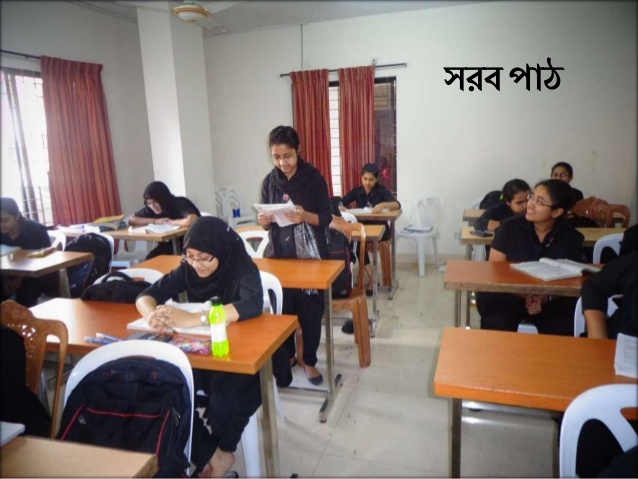 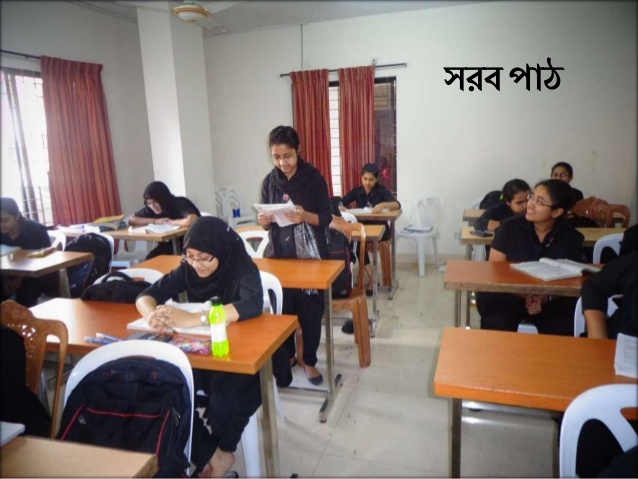 শিক্ষার্থীদের পাঠ
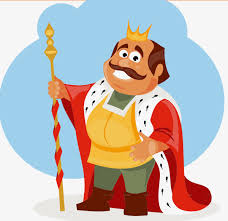 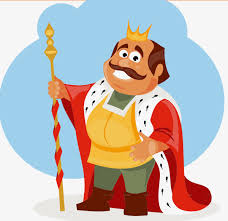 ধুলায় কেহ মেলিতে  নারে চোখ,
ধুলার মেঘে পড়িল ঢাকা সূর্য ,
ধুলার বেগে কাশিয়া মরে লোক,
ধুলার মাঝে নগর হলো উহ্য ।
কহিল রাজা , ‘করিতে ধুলা দুর,
জগৎ হলো  ধুলায় ভরপুর ।’
তখন বেগে  ছুটিল ঝাঁকে –ঝাঁক
মশক কাঁখে একুশ লাখ ভিস্তি ।
পুকুরে বিলে রহিল শুধু পাঁক,
নদীর জলে নাহিক চলে কিস্তি
জলের জীব মরিল জল বিনা,
ডাঙার প্রাণী সাঁতার করে চেষ্টা ।
পাঁকের তলে মজিল বেচা-কেনা,
সর্দিজ্বরে উজাড় হলো দেশটা ।
কহিল রাজা  , ‘এমনি সব গাধা
ধুলারে মারি করিয়া ‍ দিল কাদা!’
আবার সবে ডাকিল পরামর্শে,
বসিল পুনঃযতেক গুণবস্ত -
ঘুরিয়া মাথা হেরিল চোখে সর্ষে.
ধুলায় হায় নাহিক পায় অন্ত ।
[Speaker Notes: ক্লিক করতে হবে না শুধু অপেক্ষা করুণ ।]
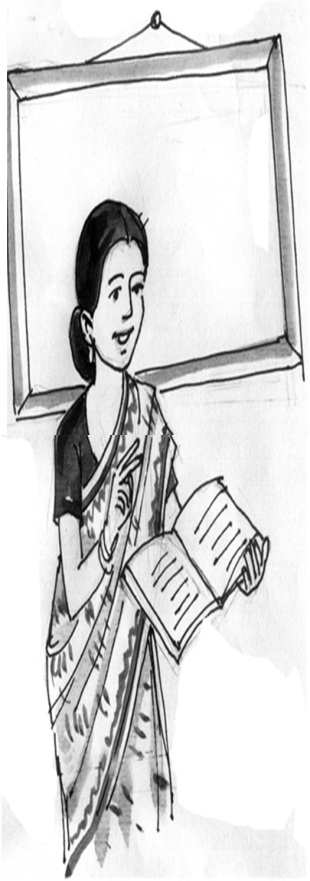 পাঠ বিশ্লেষণ
আঁধার দেখে রাজার কথা শুনি,
যতনভরে আনিল তবে মন্ত্রী
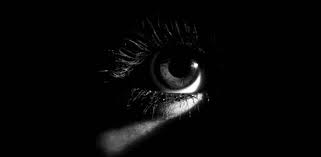 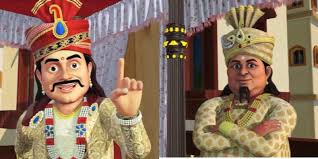 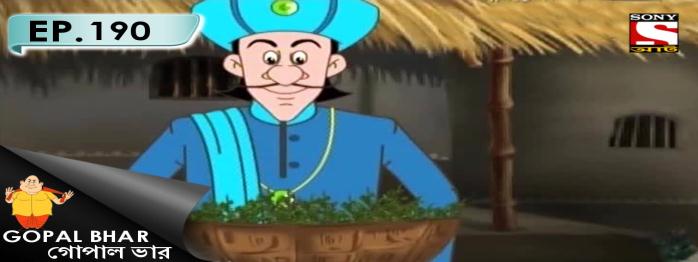 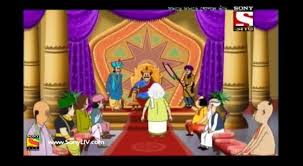 [Speaker Notes: শব্দে ছবির রং করা হয়েছে বিশ্লেষণের সুবিধার জন্য ।]
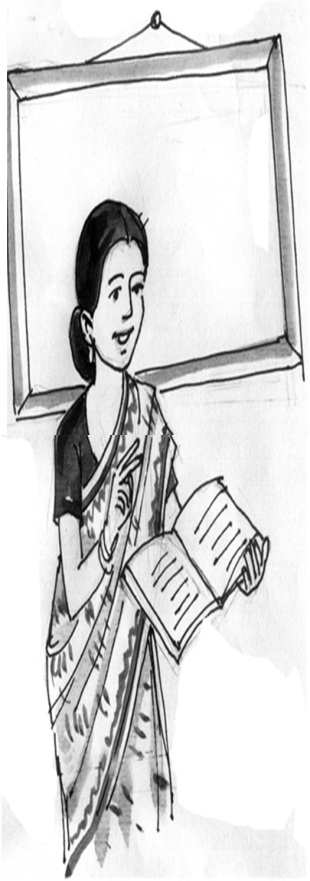 পাঠ বিশ্লেষণ
যেখানে  যত আছিল জ্ঞানী গুণী
দেশে বিদেশে যতেক ছিল যন্ত্রী ।
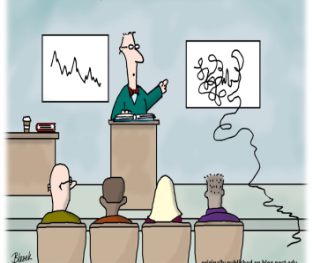 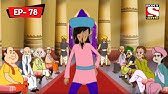 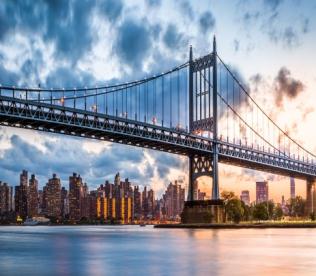 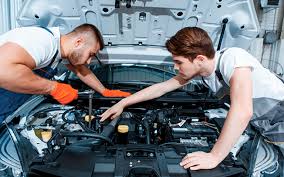 [Speaker Notes: শব্দে ছবির রং করা হয়েছে বিশ্লেষণের সুবিধার জন্য ।]
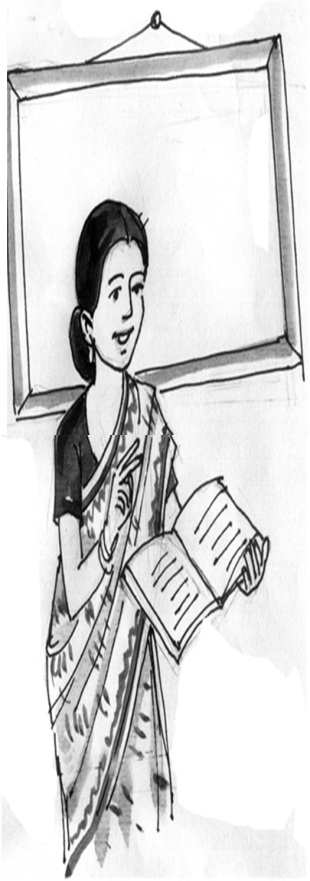 পাঠ বিশ্লেষণ
বসিল সবে চশমা চোখে আঁটি,
ফুরায়ে গেল ঊনিশ পিপে  নস্য,
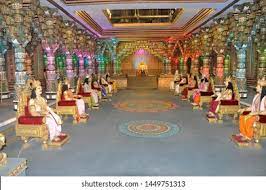 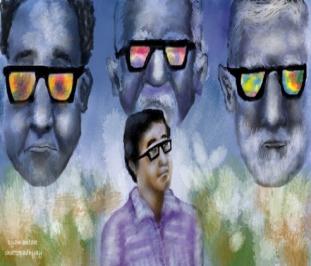 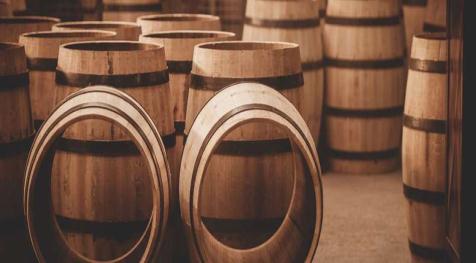 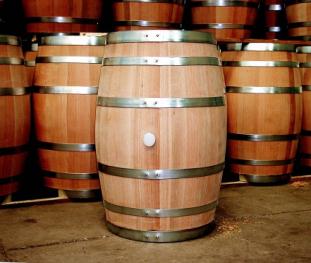 [Speaker Notes: শব্দে ছবির রং করা হয়েছে বিশ্লেষণের সুবিধার জন্য ।]
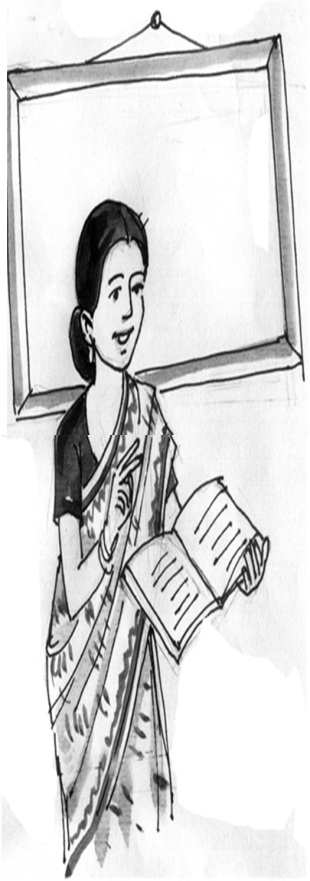 অনেক ভেবে কহিল, ‘গেলে মাটি 
ধরায় তবে কোথায় হবে শস্য  ?’
পাঠ বিশ্লেষণ
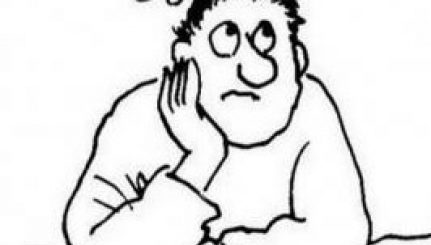 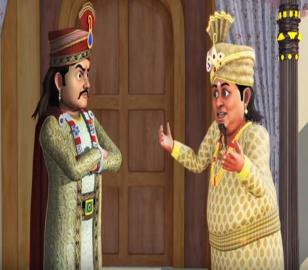 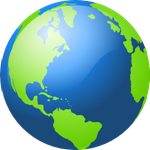 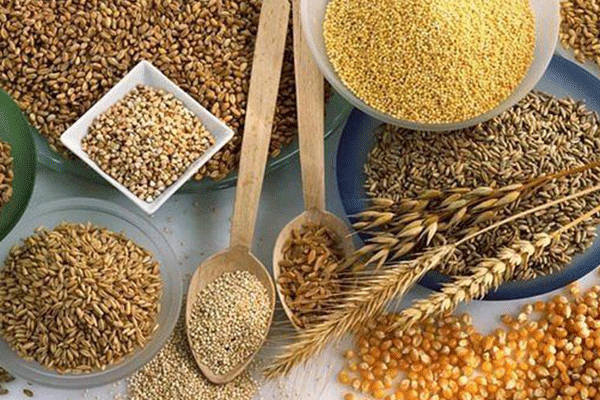 [Speaker Notes: শব্দে ছবির রং করা হয়েছে বিশ্লেষণের সুবিধার জন্য ।]
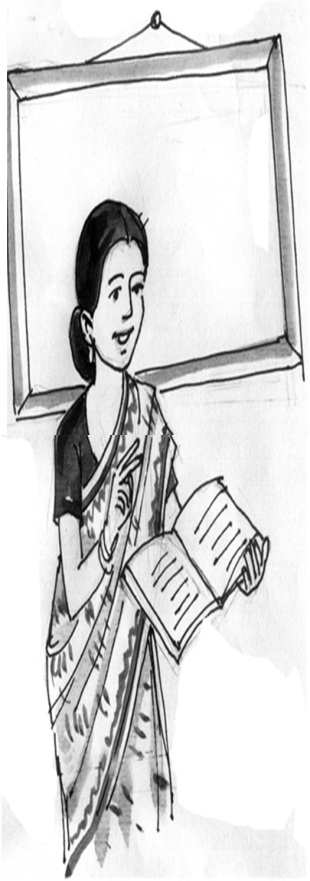 পাঠ বিশ্লেষণ
কহিল রাজা  ‘তাই যদি না হবে,
পন্ডিতেরা রয়েছে কেন তবে  ?’
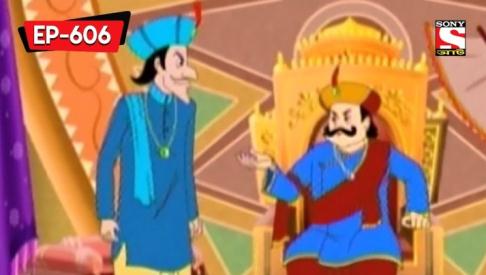 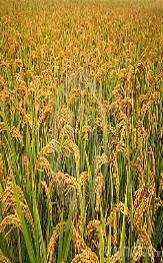 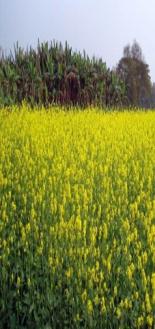 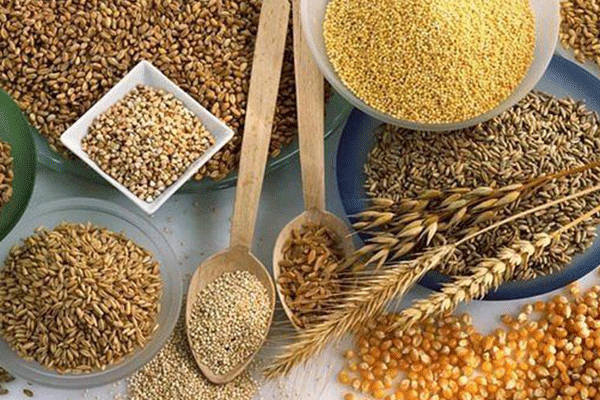 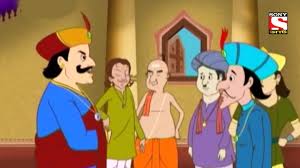 [Speaker Notes: শব্দে ছবির রং করা হয়েছে বিশ্লেষণের সুবিধার জন্য ।]
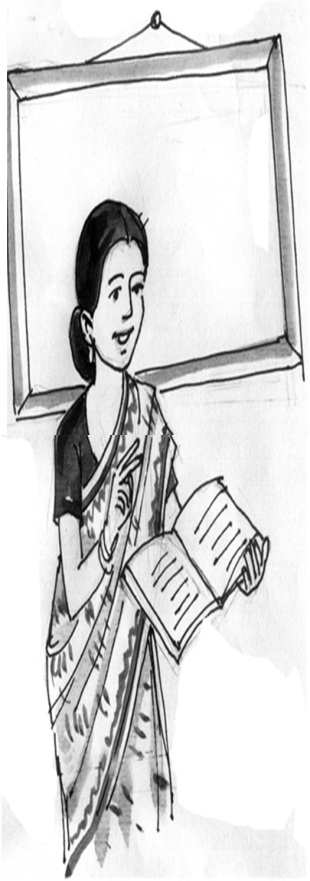 সকলে মিলি যুক্তি করি শেষে
কিনিল ঝাঁটা সাড়ে-সতেরো  লক্ষ,
পাঠ বিশ্লেষণ
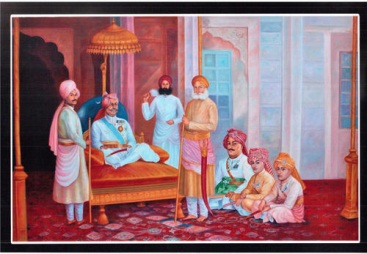 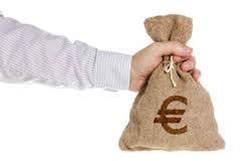 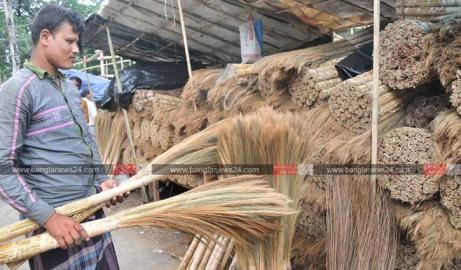 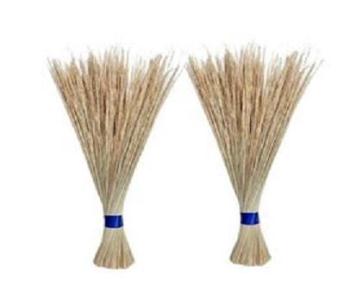 [Speaker Notes: শব্দে ছবির রং করা হয়েছে বিশ্লেষণের সুবিধার জন্য ।]
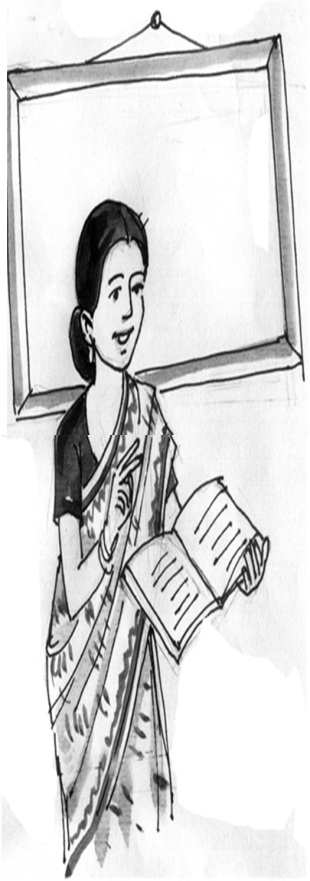 পাঠ বিশ্লেষণ
ঝাঁটের চোটে পথের ধুলা এসে
ভরিয়া দিল রাজার মুখ বক্ষ ।
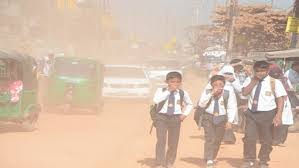 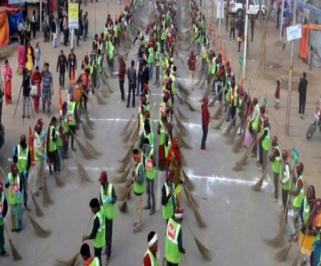 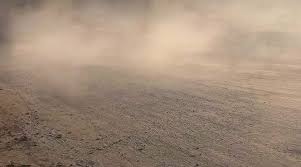 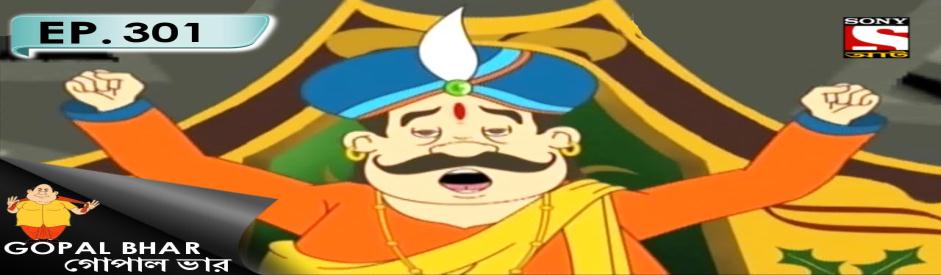 [Speaker Notes: শব্দে ছবির রং করা হয়েছে বিশ্লেষণের সুবিধার জন্য ।]
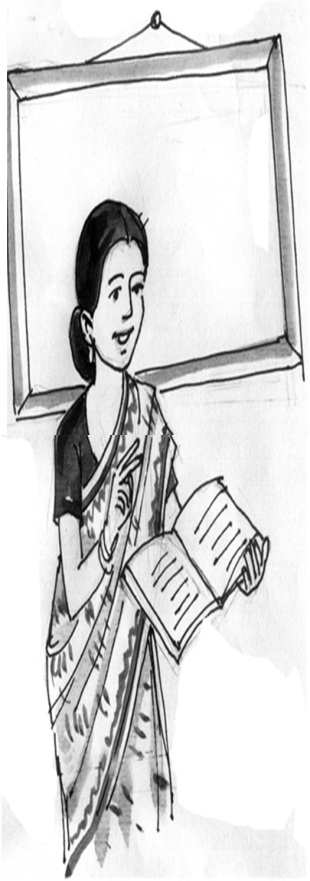 পাঠ বিশ্লেষণ
ধুলায় কেহ মেলিতে  নারে চোখ,
ধুলার মেঘে পড়িল ঢাকা সূর্য ,
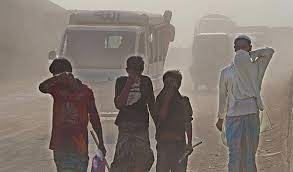 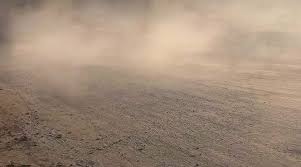 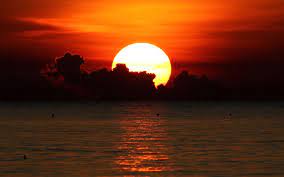 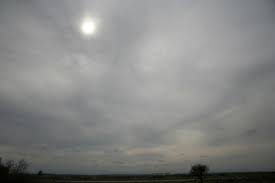 [Speaker Notes: শব্দে ছবির রং করা হয়েছে বিশ্লেষণের সুবিধার জন্য ।]
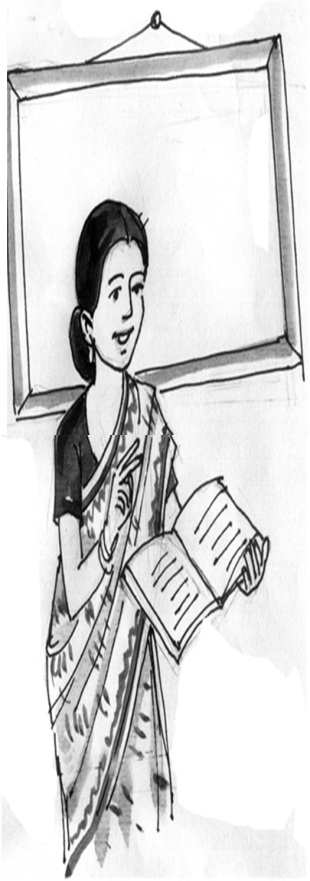 পাঠ বিশ্লেষণ
ধুলার বেগে কাশিয়া মরে লোক,
ধুলার মাঝে নগর হলো উহ্য ।
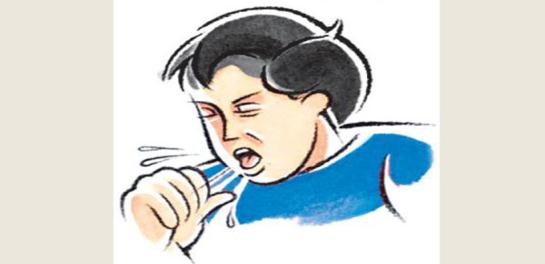 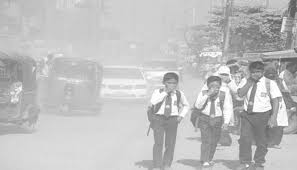 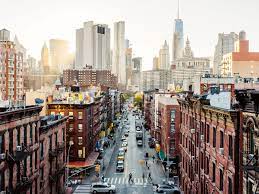 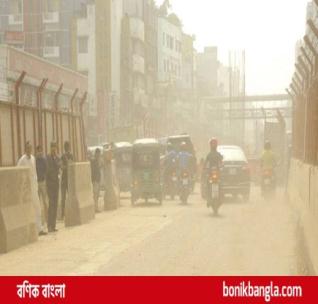 [Speaker Notes: শব্দে ছবির রং করা হয়েছে বিশ্লেষণের সুবিধার জন্য ।]
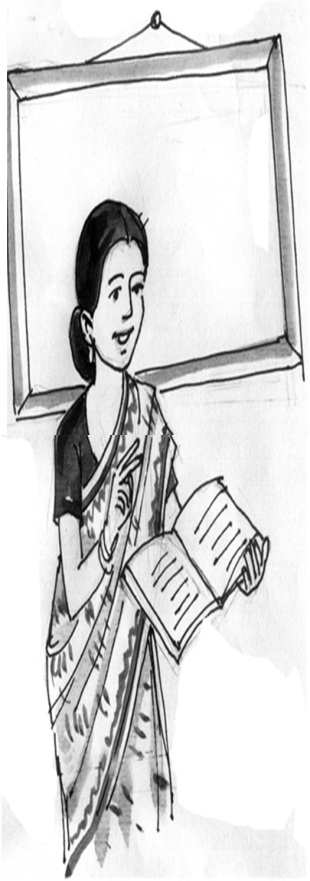 কহিল রাজা , ‘করিতে ধুলা দুর,
জগৎ হলো  ধুলায় ভরপুর ।’
পাঠ বিশ্লেষণ
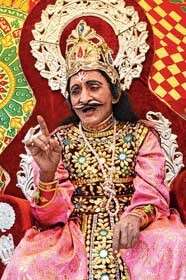 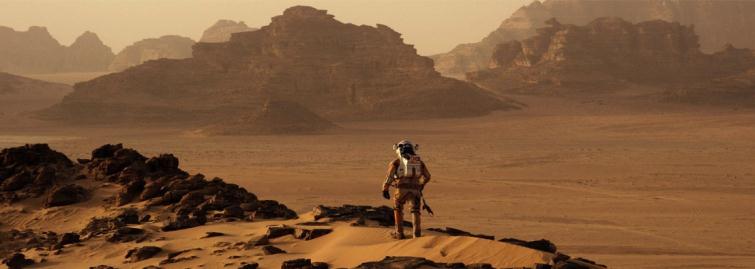 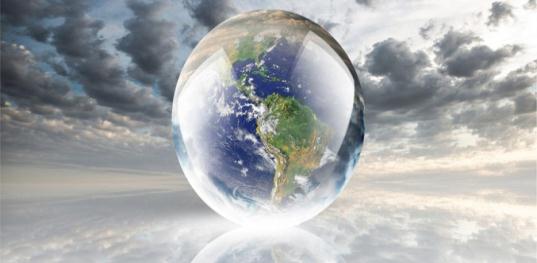 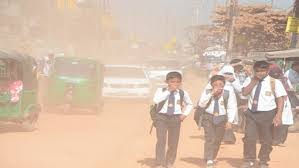 [Speaker Notes: শব্দে ছবির রং করা হয়েছে বিশ্লেষণের সুবিধার জন্য ।]
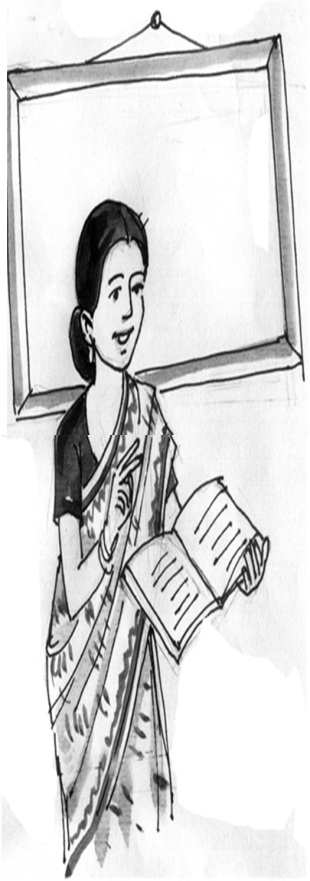 তখন বেগে  ছুটিল ঝাঁকে –ঝাঁক
মশক কাঁখে একুশ লাখ ভিস্তি ।
পাঠ বিশ্লেষণ
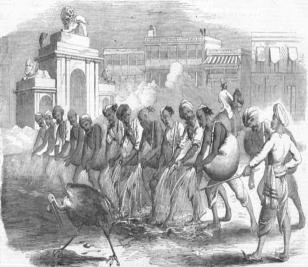 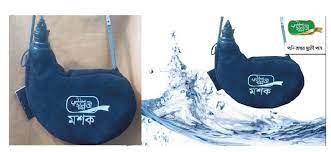 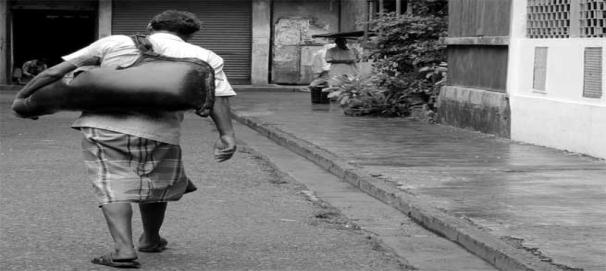 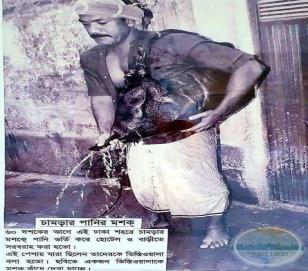 [Speaker Notes: শব্দে ছবির রং করা হয়েছে বিশ্লেষণের সুবিধার জন্য ।]
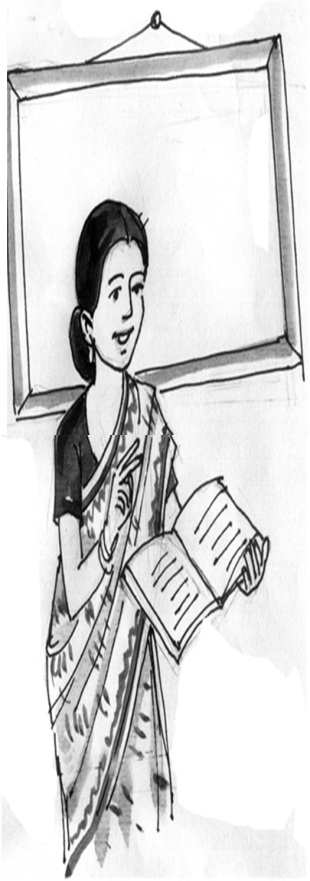 পুকুরে বিলে রহিল শুধু পাঁক,
নদীর জলে নাহিক চলে কিস্তি ।
পাঠ বিশ্লেষণ
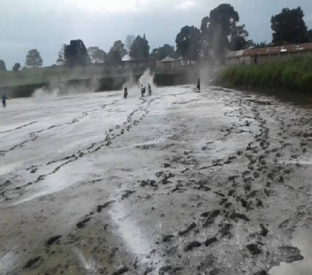 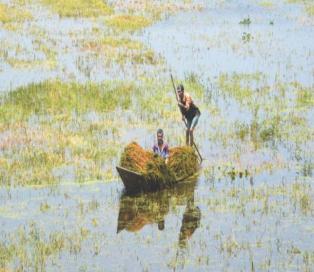 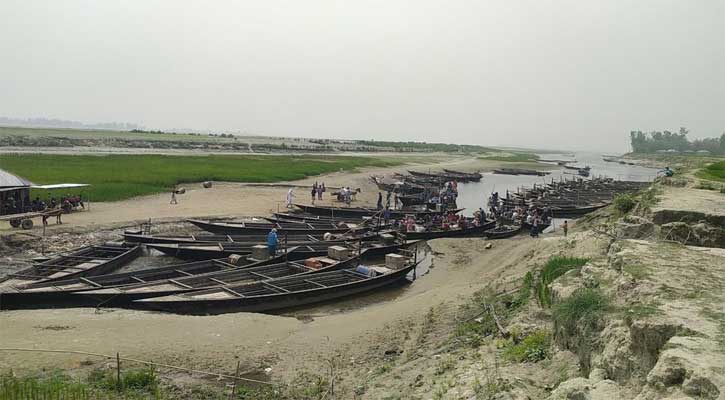 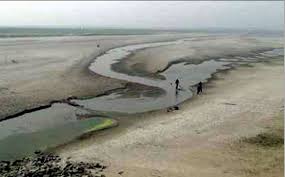 [Speaker Notes: শব্দে ছবির রং করা হয়েছে বিশ্লেষণের সুবিধার জন্য]
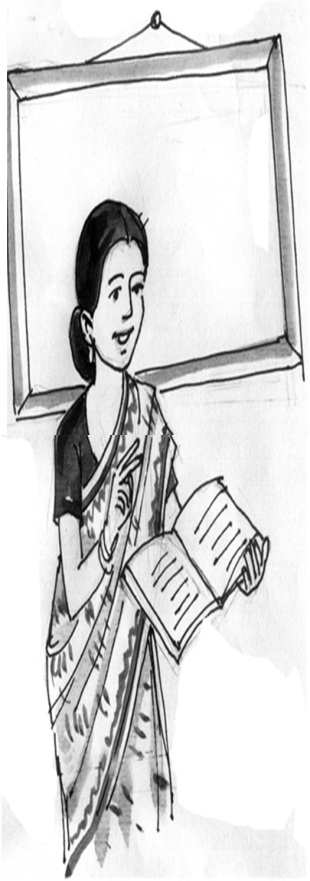 জলের জীব মরিল জল বিনা,
ডাঙার প্রাণী সাঁতার করে চেষ্টা ।
পাঠ বিশ্লেষণ
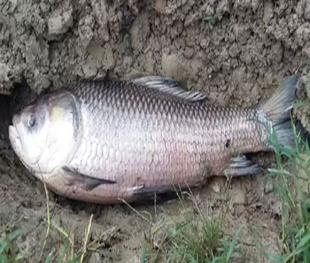 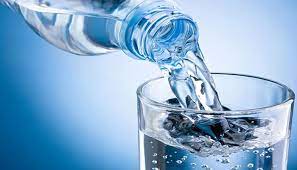 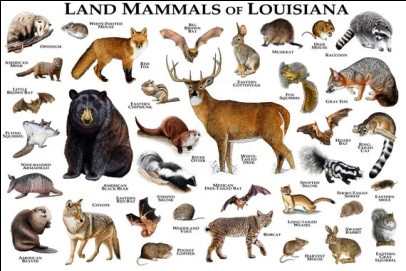 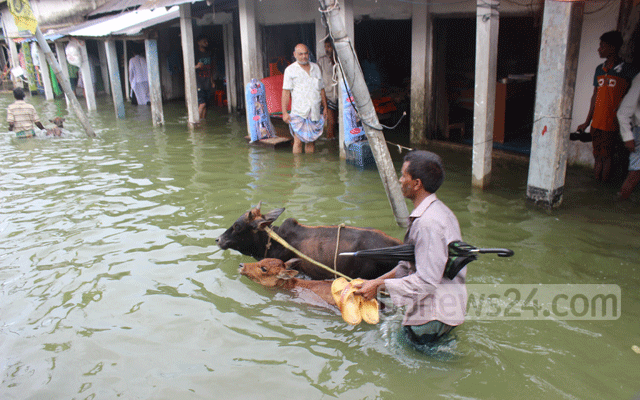 [Speaker Notes: শব্দে ছবির রং করা হয়েছে বিশ্লেষণের সুবিধার জন্য ।]
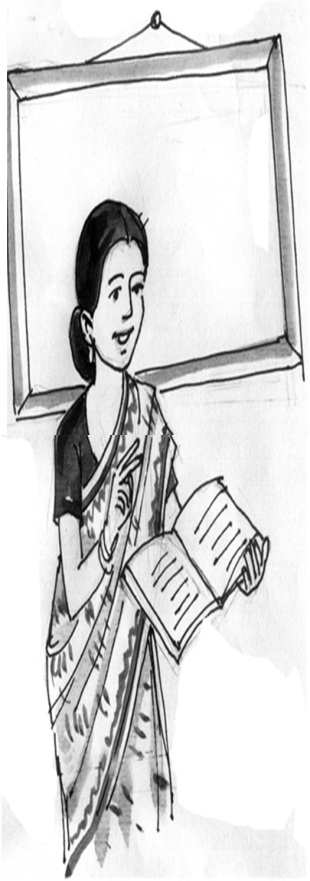 পাঁকের তলে মজিল বেচা-কেনা,
সর্দিজ্বরে উজাড় হলো দেশটা ।
পাঠ বিশ্লেষণ
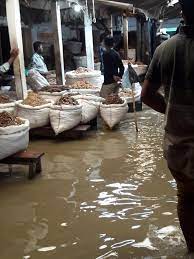 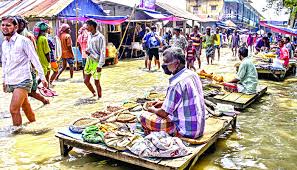 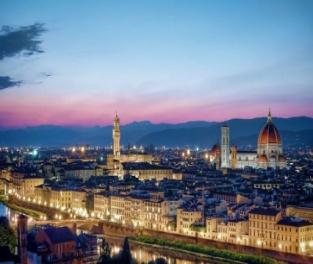 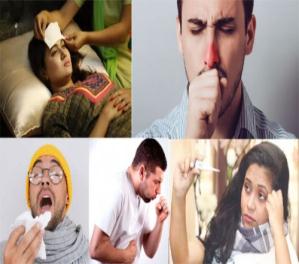 [Speaker Notes: শব্দে ছবির রং করা হয়েছে বিশ্লেষণের সুবিধার জন্য ।]
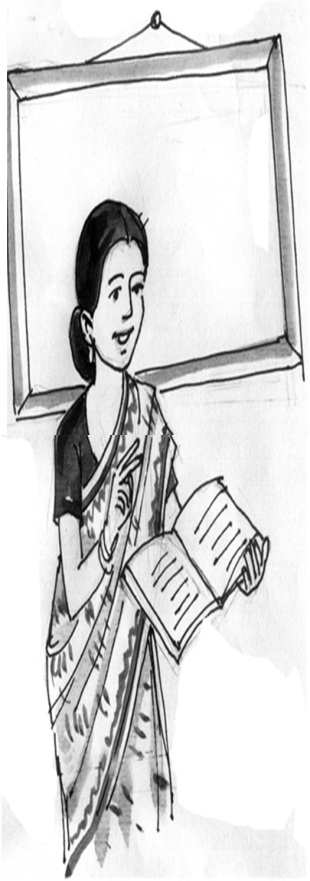 কহিল রাজা  , ‘এমনি সব গাধা
ধুলারে মারি করিয়া ‍ দিল কাদা!’
পাঠ বিশ্লেষণ
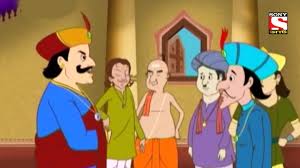 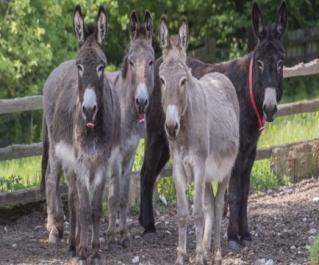 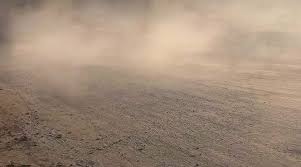 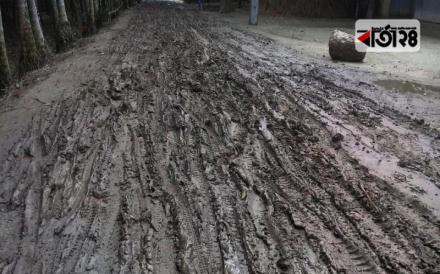 [Speaker Notes: শব্দে ছবির রং করা হয়েছে বিশ্লেষণের সুবিধার জন্য ।]
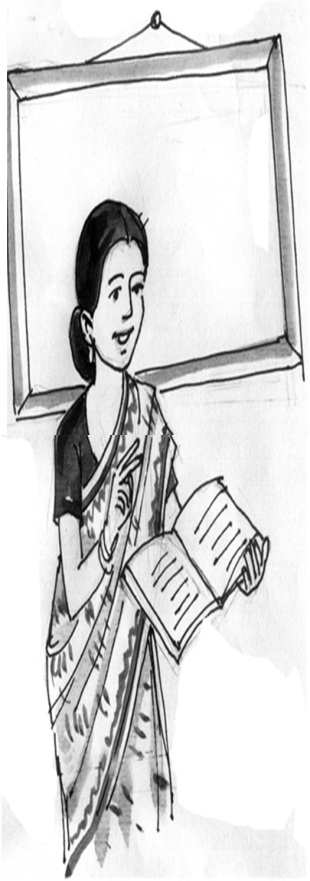 আবার সবে ডাকিল পরামর্শে,
বসিল পুনঃযতেক গুণবস্ত -
পাঠ বিশ্লেষণ
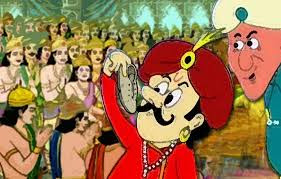 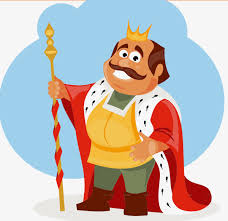 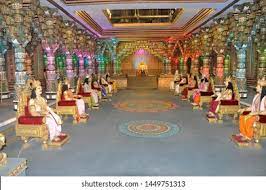 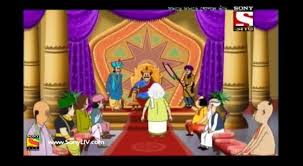 [Speaker Notes: শব্দে ছবির রং করা হয়েছে বিশ্লেষণের সুবিধার জন্য ।]
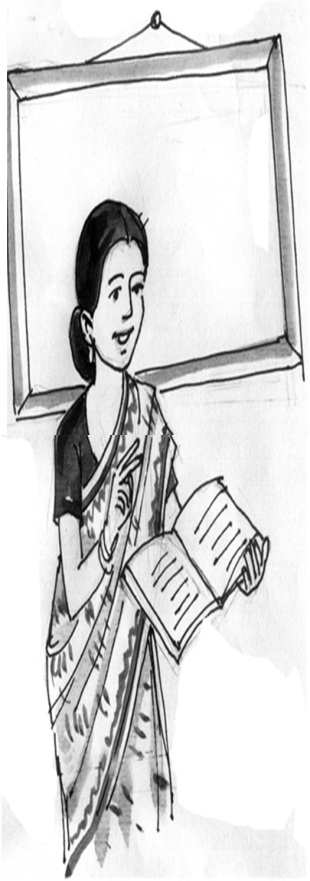 পাঠ বিশ্লেষণ
ঘুরিয়া মাথা হেরিল চোখে সর্ষে.
ধুলায় হায় নাহিক পায় অন্ত।
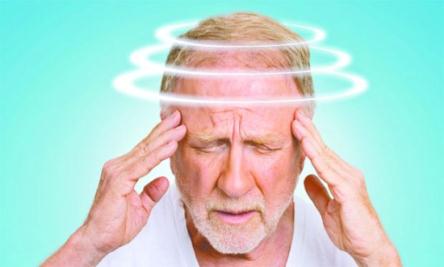 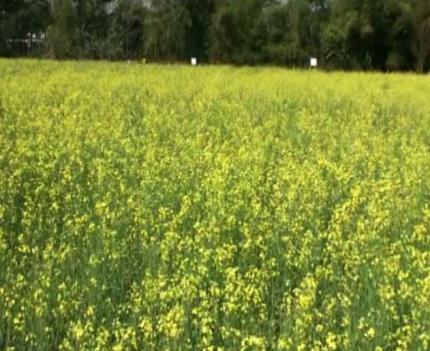 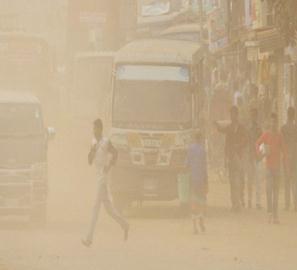 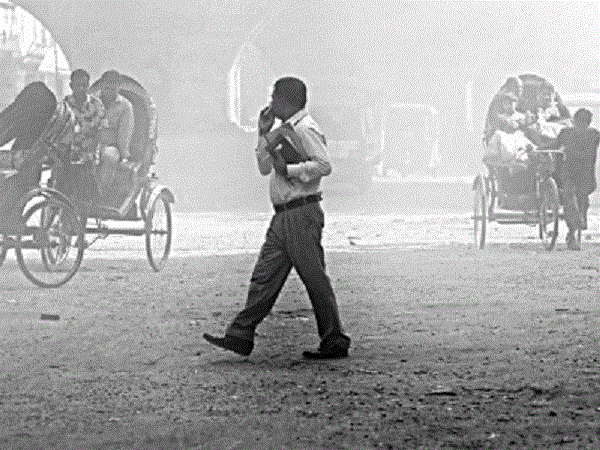 [Speaker Notes: শব্দে ছবির রং করা হয়েছে বিশ্লেষণের সুবিধার জন্য ।]
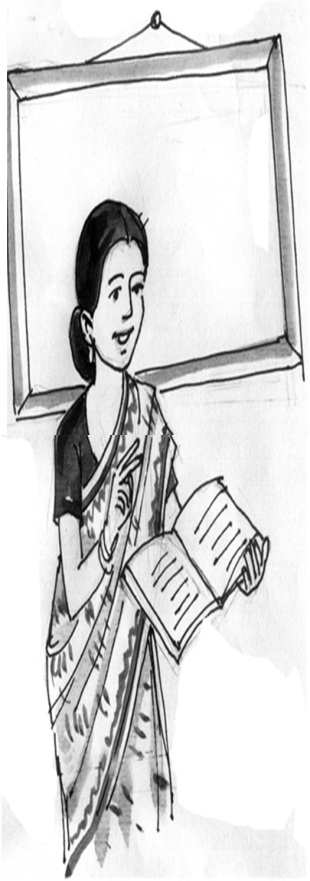 মূলশব্দ
উচ্চারিত শব্দ
কঠিণ শব্দের উচ্চারণ
গ্যাঁনী
জ্ঞানী
উচ্চারণ
নোশ্ শো
নস্য
উচ্চারণ
পোন্ ডিত্
পন্ডিত
উচ্চারণ
ভিস্তি
ভিস্ তি
উচ্চারণ
অন্ তো
অন্ত
উচ্চারণ
মোন্ ত্রী
মন্ত্রী
উচ্চারণ
জন্ ত্রী
যন্ত্রী
উচ্চারণ
শোশ্ শো
শস্য
উচ্চারণ
জুক্ তি
যুক্তি
উচ্চারণ
ডাঙ্ গা
ডাঙা
উচ্চারণ
[Speaker Notes: বই  এর উপর ক্লিক করলে মুলশব্দ আসবে এবং শব্দের উপর ক্লিক করলে উচ্চারিত শব্দ   আসবে ।]
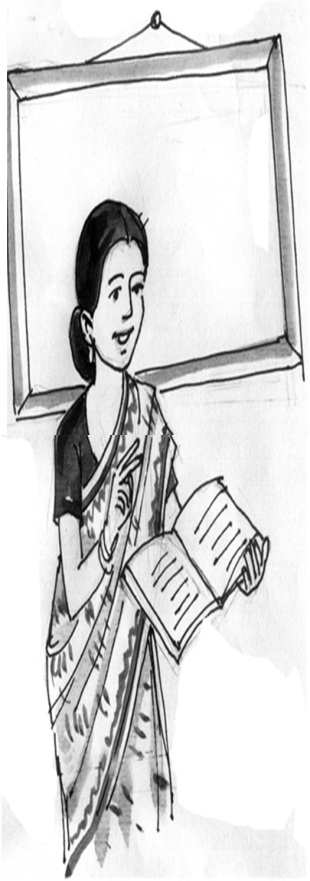 মূলশব্দ
অর্থ
নতুন শব্দের অর্থ
যতনভরে
আদর সহকারে
শুকনা জয়গা
ডাঙা
উজার
খালি
হেরিল
দেখল
গুণী
গুণ আছে এমন
আঁধার
অন্ধকার
যুক্তি
পরামর্শ
ভরপুর
পরিপূর্ণ
জগৎ
পৃথিবী
মশক
ভিস্তি
[Speaker Notes: বই  এর উপর ক্লিক করলে মুলশব্দ আসবে এবং শব্দের উপর ক্লিক করলে অর্থ আসবে ।]
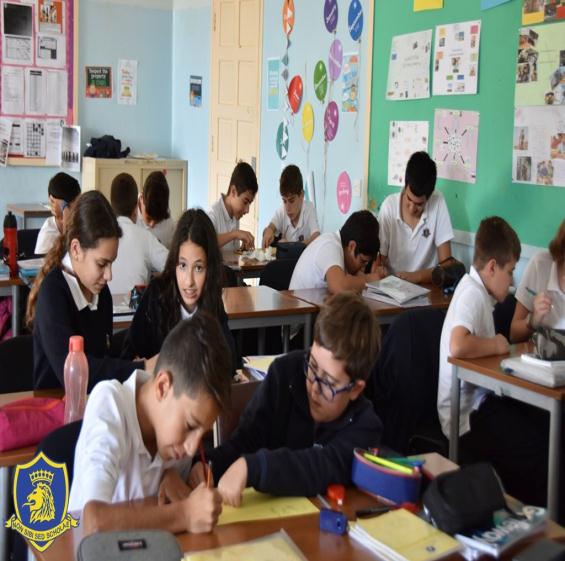 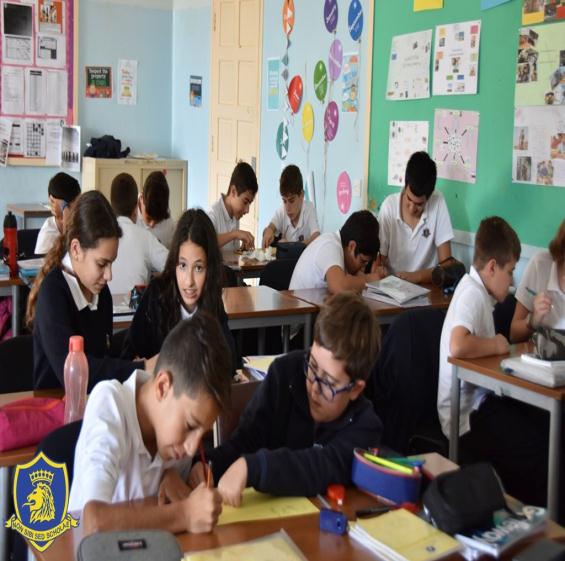 জোড়ায়  কাজ
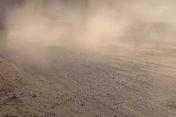 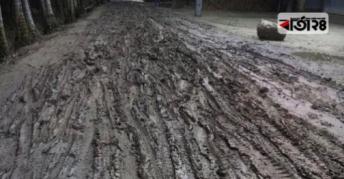 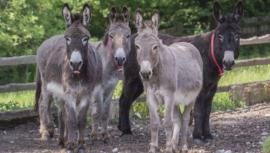 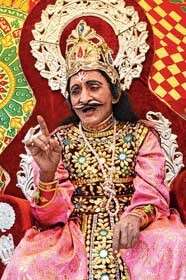 ধুলা
কাদা!
গাধা
প্রশ্ন:- এমনি সব গাধা ,ধুলারে মারি করিয়া দিল কাদা! ’-কথাটি রাজা কেন বলেছেন? ব্যাখ্যা কর ।
রাজা
[Speaker Notes: উপরের ছবির উপর ক্লিক করলে প্রশ্ন আসবে ।]
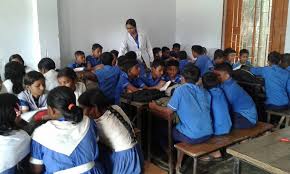 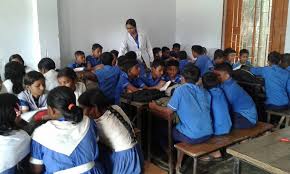 দলগত কাজ
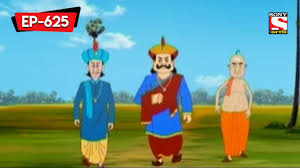 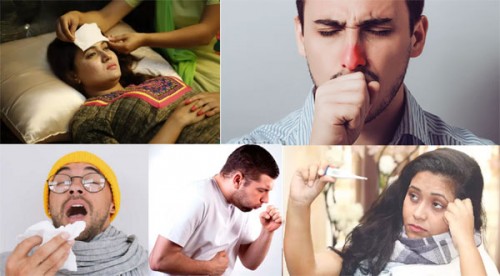 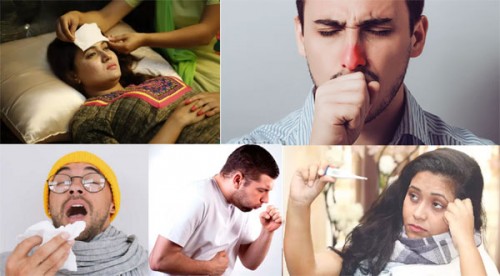 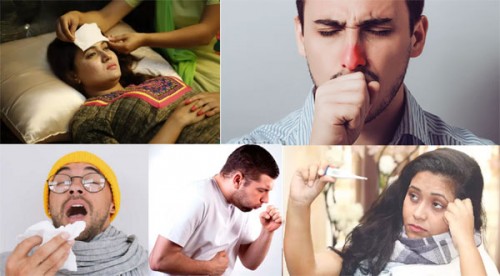 প্রশ্ন:-সর্দিজ্বরে হবুরাজার দেশটা উজার হলো কেন ? বুঝিয়ে লিখ ।
[Speaker Notes: প্রথম ছবির(হাচিদেওয়া)  উপর ক্লিক করলে প্রশ্ন আসবে।]
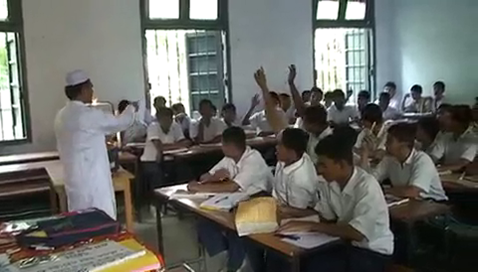 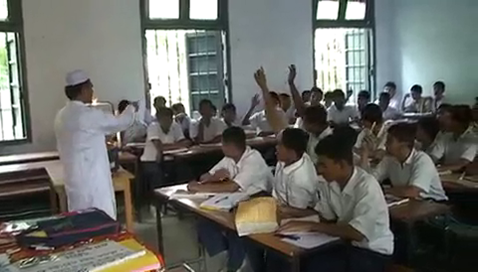 পাঠ মূল্যায়ণ
উত্তর:- ধুলার মাঝে নগর উহ্য হলো ।
প্রশ্ন:-১। ধুলার মাঝে নগরের কী হলো ?
উত্তর:-ধুলায় পরিপূর্ণ হয়ে যায় ।
প্রশ্ন:-২।সারা রাজ্য কিসে পরিপূর্ণ হয়ে যায় ?
প্রশ্ন:-৩।কত পিপে নস্য ফুরিয়ে গেল ?
উত্তর:-ঊনিশ পিপে নস্য ফুরিয়ে গেল ।
উত্তর:- রাজ্যের লোকেরা কেশে মরে ।
প্রশ্ন:- ৪। ধুলার বেগে কারা কেশে মরে ?
উত্তর:- ধুলার মেঘে সূর্য ঢাকা পড়ল ।
প্রশ্ন:-৫। ধুলার মেঘে কী ঢাকা পড়ল ?
উত্তর:-একুল লাখ ভিস্তির কথা বলা হয়েছে ।
প্রশ্ন:-৬। কত লাখ ভিস্তির কথা বলা হয়েছে?
[Speaker Notes: ক্লাশরুমের উপর ক্লিক করলে প্রশ্ন আসবে এবং প্রশ্নের উপর ক্লিক করলে উত্তর আসবে ।]
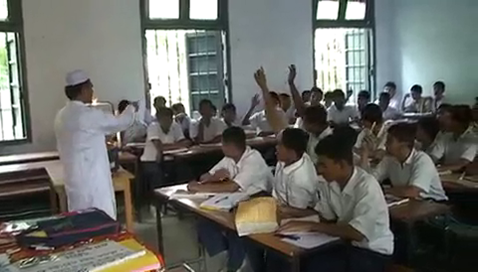 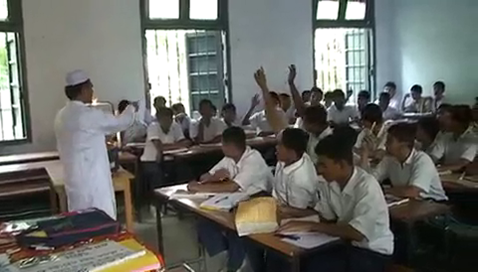 পাঠ মূল্যায়ণ
প্রশ্ন:-১। ‘ঘুরিয়া মাথা হেরিল চোখে সর্ষে’ এখারে প্রকাশিত হয়েছে ----
(ক) শঙ্কিত হওয়া
(গ) বিভ্রান্ত হওয়া
(খ) পদচ্যুত হওয়া
(ঘ) মাথা ধরা
প্রশ্ন:- ২। পাঁক শব্দের অর্থ কোনটি ?
(খ) কাদা
(গ) ফাঁক করা
(ঘ) ফাঁক হয়ে যাওয়া
(ক) কাঁদা
প্রশ্ন:-৩। জলের জীব জল বিনা মরল কেন ?
(খ) হবুচন্দ্রের পরামর্শে
(ক) মন্ত্রীর র্নিবুদ্ধিতায়
(ঘ ) পন্ডিতের বুদ্ধিহীনতায়
(গ) জ্ঞানীদের চিৎকারে
প্রশ্ন:-৪। একুশ লাখ ভিস্তি ছু্টে চলল কীভাবে ?
(ঘ) ফরাস নিয়ে
(ক) মশক কাঁখে
(খ) মাদুর নিয়ে
(গ) ঝাঁটা হাতে
প্রশ্ন:-৫।বেচা-কেনা মজল -------
(ক) পুকুরে-বিলে
(খ) পাঁকের তলে
(গ) ফরাশ পেতে
(ঘ) নদীর জলে
[Speaker Notes: বাম পাশের ছবির উপর ক্লিক করলে প্রশ্ন ও  বিকল্প উত্তরের অপশন  আসবে এবং বিকল্প উত্তরের উপর ক্লিক করলে সঠিক উত্তর পেয়ে যাব ।]
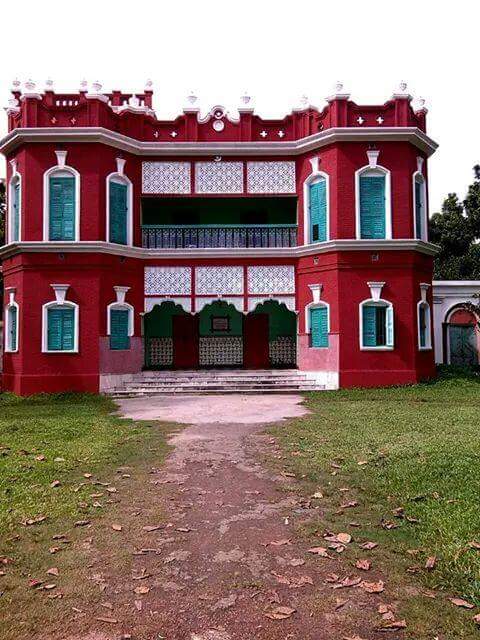 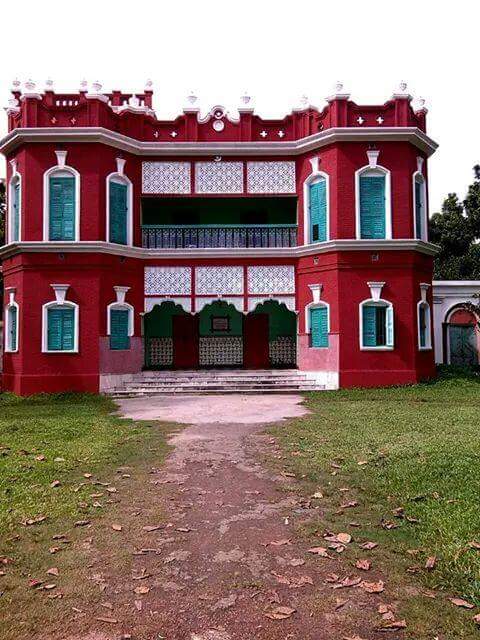 বাড়ির কাজ
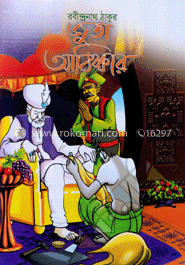 প্রশ্ন :-  প্রর্দশিত ছবিটি ‘জুতা আবিস্কার ‘ কবিতার মূল সত্যকে তুলে ধরেছে কী ? তোমার উত্তরের স্বপক্ষে যুক্তি দাও ।
[Speaker Notes: বৃত্তকার ছবির উপর ক্লিক করলে প্রশ্ন আসবে ।]
ধন্যবাদ